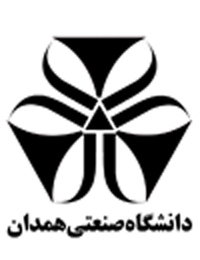 آشنایی دانشجویان با قوانین انضباطی
گردآورنده: مریم رشادی 
دبیر شورای بدوی انضباطی دانشجویان
زمستان 1399
عناوین
-     معرفی شوراهای انضباطی 
موارد مهم جهت شرکت در امتحانات 
مصادیق تخلف و تقلب
نحوه ورود به تخلفات
تنبیهات
نحوه شرکت در جلسه کمیته انضباطی بدوی
رسیدگی به پرونده در شورای تجدید نظر
رسیدگی به پرونده در شورای مرکزی
سخن آخر
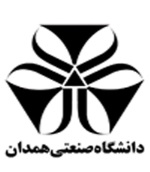 معرفی شوراهای انضباطی
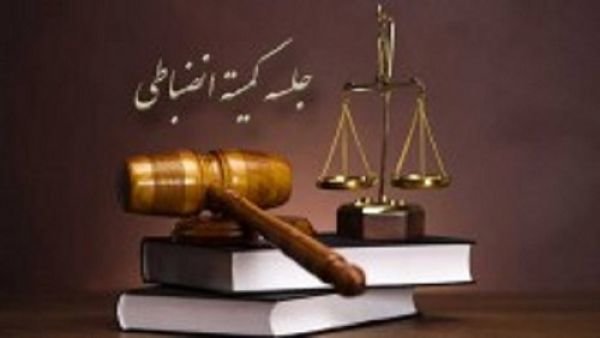 شورای حل اختلاف دانشجویان 
شورای انضباطی بدوی 
شورای انضباطی تجدید نظر 
شورای انضباطی مرکزی
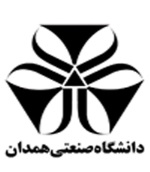 شورای حل اختلاف دانشجویان
ترکیب اعضای شورای حل اختلاف دانشگاه:
- دبیر شورای بدوی
-  مسئول مرکز مشاوره 
- نماینده دفتر نهاد نمایندگی مقام معظم رهبری در دانشگاه
اهداف شوراي حل اختلاف و ارشاد دانشجویی:
1-بررسی مقدماتی و تلاش برای حل مشکل یا اختلاف بين دانشجویان در داخل و خارج از دانشگاه 
2- ایجاد صلح و سازش در خصوص پرونده ها 
3-حل و فصل مسائل از بعد ارشادی
4-کاهش حجم پرونده ها و عدم صدور احکام انضباطی برای تسهیل امور دانشجویان
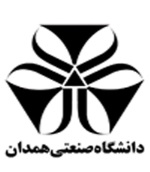 شورای انضباطی بدوی
شورای انضباطی بدوی دانشگاه با ترکیب و ضوابط مندرج در شیوه نامه اجرائی آئین نامه انضباطی دانشجویان، عهده دار اولین مرحله رسیدگی به تخلف انضباطی دانشجو در دانشگاه و تصمیم گیری درباره آن است .

ترکیب اعضای شورای انضباطی بدوی دانشگاه:
- معاون فرهنگی، دانشجویی دانشگاه به عنوان رییس شورای بدوی
- یکی از اعضای دفتر نهاد نمایندگی مقام معظم رهبری در دانشگاه 
- دو نفر از اعضای هیئت علمی دانشگاه
- دو نفر از دانشجویان دانشگاه به انتخاب شورای فرهنگی دانشگاه
- دبیر شورای انضباطی بدوی، بدون حق رأی
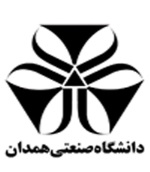 شورای انضباطی تجدید نظر
کلیه احکام صادره از شورای بدوی قابل تجدید نظرخواهی در شورای تجدید نظر دانشگاه می باشند.
-مهلت اعتراض دانشجو به رأی شورای بدوی، ظرف 10 روز از تاریخ ابلاغ حکم شورای بدوی است.

ترکیب اعضای شورای تجدید نظر دانشگاه :
- رییس دانشگاه به عنوان رییس شورای تجدیدنظر
- مسوول دفتر نهاد نمایندگی مقام معظم رهبری در دانشگاه
- یک نفر حقوقدان از بین اعضای هیأت علمی دانشگاه 
- دو نفر از اعضای هیئت  علمی دانشگاه 
- یک نفر دانشجوی دانشگاه به پیشنهاد رئیس شورای مرکزی
- معاون دانشجویی دانشگاه به عنوان دبیر شورا، بدون حق رأی
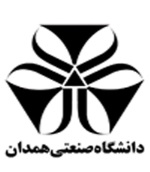 شورای انضباطی مرکزی
ترکیب اعضای شورای انضباطی مرکزی:
رئیس سازمان امور دانشجویان وزارت عتف 
مسئول نهاد نمایندگی ولی فقیه در یکی از دانشگاه ها 
یک عضو هیأت علمی حقوق 
دو نفر عضو هیأت علمی دانشگاه ها 
یک نفر دانشجو از اعضای شوراهای انضباطی دانشگاه ها 
دو نفر از معاونین دانشجویی دانشگاه ها 
معاون دانشجویان داخل وزارت عتف
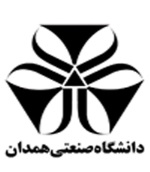 موارد مهم جهت شرکت در امتحانات
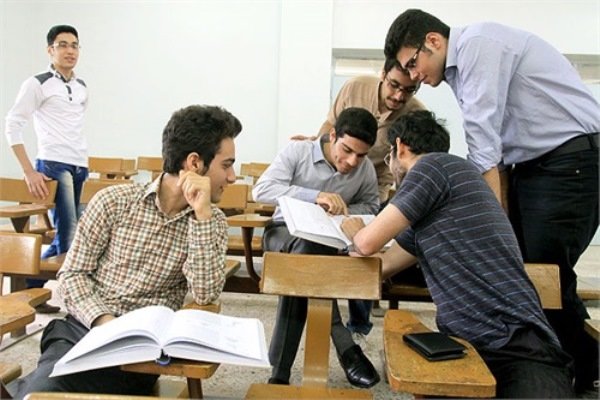 - زمان امتحان محدود می باشد- هر دانشجو فقط یکبار مجاز به شرکت در آزمون می باشد- در آزمون سؤال شفاهی جهت معرفی دانشجو مطرح می گردد- ترتیب سؤالات برای هر دانشجو متفاوت است- در سؤالات چند گزینه ای چینش سؤالات متفاوت است -  سؤالات تشریحی به صورت مفهومی می باشد- در صورت تاکید استاد، میکروفن و دوربین دانشجویان در ایام امتحانات روشن می باشد
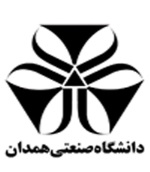 مصادیق تخلف و تقلب
- انتشار یا ارسال سؤالات یا پاسخ نامه آزمون به دیگری در فضای مجازی
- کپی برداری و استفاده از سؤالات یا پاسخ نامه در گروه ها و صفحات مجازی
- ورود موازی از سیستم های مختلف با یک نام کاربری در سامانه 
- استفاده چندین نفر از یک آدرس مشابه
- خرید و فروش پاسخ ها
- قطع عمدی آزمون های آنلاین
- استفاده از عبارت و جملات دانلود شده در اینترنت
- ورود همزمان دانشجو از دو دستگاه 
و ...
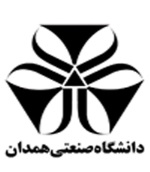 نحوه ورود به تخلفات
رسیدگی به تقلب در آزمون های مجازی با گزارش اساتید یا مسئول آموزش بعد از تکمیل صورتجلسه تخلف یا تقلب آغاز می شود و در اختیار شورای انضباطی دانشگاه به منظور رسیدگی قرار داده می شود
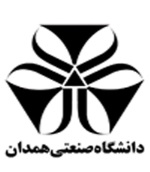 تنبیهات:
تنبیهاتی که با حکم کمیته انضباطی دانشگاه نسبت به دانشجویان اعمال می شود:
احضار و اخطار شفاهی
تذکر کتبی و یا اخطار کتبی
تذکر کتبی و یا توبیخ کتبی 
دادن نمره 0/25 در درس
دریافت خسارت از دانشجو 
منع موقت از تحصیل 
تغییر محل تحصیل دانشجو
تبدیل دوره تحصیل دانشجو 
اخراج دانشجو از دانشگاه
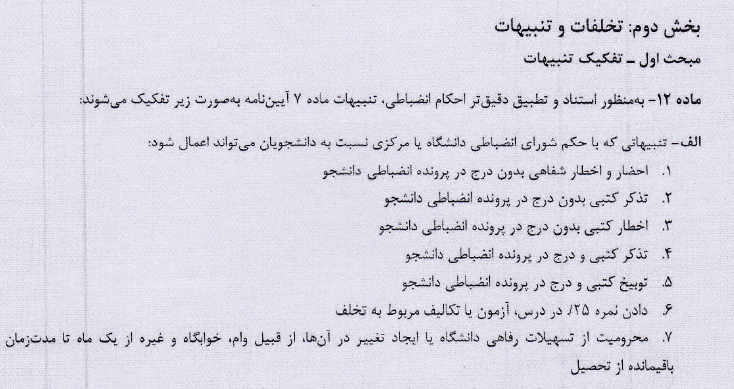 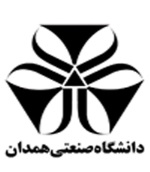 نحوه شرکت در جلسه کمیته انضباطی بدوی
اگر دانشجو در ارائه آزمون مرتکب تقلب یا تخلفی شد جهت حضور در دبیرخانه شورای انضباطی در کلیه مراحل رسیدگی اعم از تفهیم تخلف، دفاع، ابلاغ حکم و ... به صورت حضوری باید مراجعه نماید.
دانشجو می تواند یکی از افراد معتمد خود را به دلخواه در همه جلسه های شورا به همراه داشته باشد. 
اگر دانشجو تمایلی برای حضور در دانشگاه را نداشته باشد ضمن انصراف از حضور فیزیکی در شورای انضباطی به صورت مکتوب، ابتدا دفاعیات خود را از طریق سامانه های برخط دانشگاه و سپس نسخه ای از همان درخواست که حاوی امضاء و اثر انگشت می باشد را از طریق پست پیشتاز به آدرس دبیرخانه شورای انضباطی دانشگاه ارسال نماید.
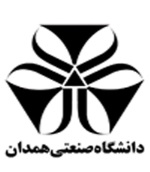 رسیدگی پرونده در شورای تجدید نظر
کلیه احکام صادره از شورای بدوی قابل تجدید نظرخواهی در شورای تجدید نظر دانشگاه می باشند.
مهلت اعتراض دانشجو به رأی شورای بدوی، ظرف 10 روز از تاریخ ابلاغ حکم شورای بدوی است.
دانشجو در صورت اعتراض باید درخواست مکتوب خود جهت تجدید نظر نسبت به حکم بدوی به انضمام لایحه دفاعیه و مستندات تجدید نظر خواهی را شخصا به دبیرخانه انضباطی دانشگاه ارائه دهد.
در صورت ضرورت، به تشخیص دبیر یا رئیس شورای تجدید نظر، دانشجو می تواند جهت دفاع حضوری در جلسه حاضر شود یا نماینده خود را به این جلسه معرفی نماید.
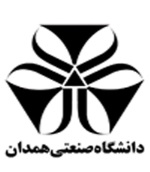 رسیدگی پرونده در شورای مرکزی
احکام صادر شده توسط شورای تجدید نظر قابل اعتراض در شورای مرکزی می باشند
مهلت اعتراض دانشجو ظرف 10 روز از تاریخ ابلاغ حکم شورای تجدید نظر است.
دانشجو باید درخواست مکتوب خود را جهت اعتراض به حکم صادره از شورای تجدید نظر (منضم به لایحه دفاعیه و تصویر احکام بدوی و تجدید نظر دانشگاه) را شخصا به دبیرخانه شورای انضباطی دانشگاه یا مرکزی در سازمان امور دانشجویان در تهران ارائه دهند.
شورای مرکزی باید ظرف یک ماه پس از دریافت اعتراض یا ارجاع پرونده، رسیدگی و اتخاذ تصمیم نماید.
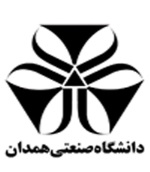 سخن آخر...
انتظار می رود دانشجویان عزیز که قشر برگزیده جوانان متعهد و مسلمان این مرز و بوم بوده و یکی از وجوه تمایزشان نسبت به سایرین، سلامت اخلاقی ایشان است با آگاهی نسبت به حقوق و وظایف خود و درک عمیقی که از شأن و منزلت والای خود و محیط دانشگاه دارند دیگر دوستان خود را نیز به این مهم و حفظ محیط سالم علمی و در عین حال صمیمی دانشگاه فرا خوانند.
دبیرخانه شورای انضباطی دانشجویان  
 دانشگاه صنعتی همدان
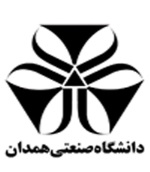